Фармацевтична опіка при лихоманці
Завідувач кафедри клінічної фармації, 
фармакотерапії та УЕФ
Запорізького державного медичного університету,
професор   Білай Іван Михайлович
Email: belay_im@mail.ru
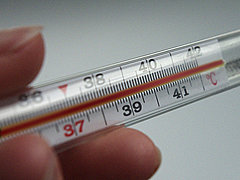 План
Визначення лихоманки.
Клініко-фармакологічна характеристика лікарських засобів при лихоманці.
Фармацевтична опіка при застосуванні жарознижуючих препаратів.
Лікарські засоби що застосовуються для профілактики ГРВІ.
Засоби бактеріального походження, цитокіни, індуктори інтерферону, препарати рослинного походження, гомеопатичні препарати, адаптогени, вітаміни.
Противірусні препарати.
Фармацевтична опіка при застосуванні лікарських засобів для профілактики простудних захворювань.
Лихоманка
Лихоманка (pyrexia) являє собою типову неспецифічну реакцію організму, що виникає в результаті порушення центру терморегуляції надлишком пірогенів (термостабільних високомолекулярних речовин, що утворюються мікроорганізмами або тканинами організму людини).
Активні інгредієнти, які входять до складу препаратів для симптоматичного лікування лихоманки
Активні інгредієнти, які входять до складу препаратів для симптоматичного лікування лихоманки
Активні інгредієнти, які входять до складу препаратів для симптоматичного лікування лихоманки
Лікарські засоби, що застосовуються для профілактики ГРВІ
Імуномодулятори (імуностимулятори). Властивостями імуностимуляторів можуть володіти сполуки різної природи і хімічної будови.
Засоби бактеріального походження
Серед препаратів безрецептурного відпуску слід виділити так звані «терапевтичні» вакцини - бактеріальні лізати. До їх складу входять лізати найбільш поширених бактерій: гемофілюс інфлуенца; клебсієли, золотистого і зеленячого стафілококів, стрептококів, моракселли та ін. Ці засоби підсилюють опірність хвороботворним мікробам. Медикаменти можуть бути в рідкому вигляді, у вигляді назальних аерозолів, пігулок для прийому всередину і розсмоктування в порожнині рота, а також у формі капсул.
Засоби бактеріального походження
Бронхо-мунал®. Містить ліофілізований лізат бактерій, які найбільш часто викликають інфекції дихальних шляхів. Збільшує кількість циркулюючих Т-лімфоцитів і синтез IgA в слизовій оболонці травного тракту, а також підвищує вміст імуноглобулінів в секреті дихальних шляхів. Лізат бактерій впливає на імунний статус організму через пейєрові бляшки в слизовій оболонці кишківника.
Цитокіни та препарати, які стимулюють їх синтез в організмі
Цитокіни виробляються клітинами імунної системи, і за їх допомогою ці клітини обмінюються інформацією і координують свою роботу. Найбільш відомі цитокіни - інтерферони, інтерлейкіни та колонієстимулюючі чинники. Являють собою ендогенні низькомолекулярні білки і є природними регуляторами імунітету, в тому числі протипухлинного. Великі успіхи в отриманні різних груп цитокінів досягнуті з впровадженням генно-інженерних технологій.
Препарати, що стимулюють біосинтез інтерферону - індуктори інтерферону - порівняно новий і перспективний напрям в імунотерапії. В даний час вже відомий ряд таких препаратів: Аміксин® IС, Циклоферон, Ізопринозин, Арбідол®, Амізон® та ін., та їх кількість постійно зростає.
Індуктори інтерферону
Аміксин® 1С (тілорон) – низькомолекулярний синтетичний індуктор інтерферону ароматичного ряду, що відноситься до класу флуоренонів. Викликає утворення в організмі інтерферонів типу α, β, γ. Стимулює гуморальну імунну відповідь, збільшуючи продукцію IgМ, IgG, відновлює співвідношення Т-хелпери / Т-супресори. Має пряму противірусну дію. Усуває імунодепресію. Використовується при лікуванні вірусних інфекцій (вірусні гепатити, герпетичні інфекції), для профілактики і лікування ГРВІ.
Індуктори інтерферону
Арбідол® (етилового ефіру 6-бром-5-гідрокси-1-метил-4-диметиламінометил-2-фенілтіометил-індол-3-карбонової кислоти гідрохлорид мононітрат). Інгібує віруси грипу А і В, має інтерфероніндукуючу активність, стимулює гуморальні та клітинні реакції імунітету.
Препарати рослинного походження
Імупрет. Комбінований препарат рослинного походження (коріння алтею, квітки ромашки, трава хвоща польового, листя горіха волоського, трава деревію, кора дуба, трава кульбаби), який проявляє протизапальну, імуномодулюючу, противірусну дію; сприяє зменшенню набряку слизової оболонки дихальних шляхів і придаткових пазух, проявляє місцевий обволікуючий ефект, сприяє зменшенню вираженості больових відчуттів. Застосовується при гострих, рецидивуючих і хронічних запальних захворюваннях верхніх дихальних шляхів, для профілактики рецидивів і ускладнень вірусних інфекцій, при схильності до інфекцій через ослаблення захисних сил організму.
Препарати рослинного походження
Препарати ехінацеї. Всі частини рослини Echinacea purpurea містять полісахариди, ефірну олію, в коренях виявлено глікозид ехінакозід, бетаїн, смоли, органічні кислоти. Імуномодулююча активність забезпечується полісахаридами ехінацеї. Активують першу лінію захисту - стимулюють неспецифічний імунітет (фагоцитарну активність нейтрофілів і макрофагів), продукцію інтерлейкінів. Сприяють трансформації β-лімфоцитів в плазматичні клітини, покращують функції Т-хелперів.
Препарати тваринного походження на основі біологічно активних речовин імунокомпететних органів (тимус, селезінка, кістковий мозок)
	 До них відносяться препарати Тималін, Вілозен та ін., які призначаються лікарем за особливими показаннями.
Гомеопатичні препарати
Анаферон – містить надмалі дози афінноочищених антитіл до γ-інтерферону людини. Основний механізм дії анаферону обумовлений усуненням шкідливої дії вірусів і бактерій на організм, посиленням продукції функціонально активних інтерферонів - α, β, γ. В результаті інтерфероногенного ефекту проявляє противірусну, протизапальну та імуномодулюючу дії.
Афлубін®. Комплексний гомеопатичний препарат. Проявляє моделюючий вплив на всі ланки імунітету: інтерфероногенез, активність фагоцитарної системи, Т-клітинну ланку. Володіє слабо вираженою прямою противірусною активністю. Не володіє цитопатогенною дією по відношенню до клітин макроорганізму.
Адаптогени
У цю групу відносяться рослинні (женьшень, китайський лимонник, родіола рожева, аралія, елеутерокок та ін.) та біогенні (муміє, прополіс та ін.) препарати. Посилюють синтез РНК і білків, активізують ферменти обміну і надають загальний тонізуючий ефект на нервову і ендокринну систему. Підвищують пристосувальні реакції організму, стимулюють його захист від впливів навколишнього середовища, стресу, підвищених розумових і фізичних навантажень, захищають найважливіші органи людини, в т.ч. імунокомпетентні, і сприяють відновленню та нормалізації діяльності імунної системи (детальна характеристика препаратів представлена ​​в розділі «Симптоматичне лікування порушень функції центральної нервової системи. Астенія »).
Вітаміни
Імунотропні властивості притаманні вітамінам А, D, Е, С. Вітаміни групи В опосередковують свій ефект через відновлення нормальної мікрофлори кишківника. Доцільно використання полівітамінних препаратів з мінеральними добавками (особливо з Zn, Sе, Mg, Са), а також монокомпонентних препаратів аскорбінової кислоти або рутина (Квертин) або комбінації аскорбінової кислоти з вітаміном Р (Аскорутин). Вітамін С позитивно впливає на імунні реакції організму, сприяє синтезу антитіл, підвищенню реактивності, фагоцитарної активності лейкоцитів, стійкості організму до захворювань. Вітамін Р (флавоноїди) – синергіст аскорбінової кислоти в забезпеченні ряду біологічних функцій, обидва вітаміни характеризуються високою антиоксидантною активністю.
Противірусні препарати (етіотропні засоби)
Ремантадин. Похідне амантадину (мідантану) α-метил-1-адамантил-метиламіну гідрохлорид. Ефективний по відношенню до різних вірусів грипу А, а також проявляє антитоксичну дію при грипі, спричиненому вірусом В. Особливо ефективний при грипозній інфекції викликаній вірусом типу А2. Перешкоджає проникненню вірусу всередину клітини, тому його дія проявляється до розмноження вірусу.
 Оксолін (мазь 0,25%) – 1,2,3,4-тетраоксо, 1,2,3,4-тетрагідронафталіна дегідрат. Володіє вірусоцидною активністю по відношенню до вірусів грипу, простого герпесу Herpes zoster.
Препарати інших груп
Амізон – N-метил-4-бензил-карбамідопіридиній йодид (похідне ізоникотинової кислоти). Відноситься до групи нестероїдних протизапальних засобів. Надає болезаспокійливу, протизапальну, жарознижувальну і інтерфероногенну дію. Імуномодулююча дія амізону проявляється посиленням як гуморальних (підвищення титру антитіл і ендогенного інтерферону в 3-4 рази), так і клітинних (стимуляція функціональної активності Т-лімфоцитів і макрофагів) ланок імунітету, а також впливом на чинники природної протимікробної резистентності (рівень лізоциму).
Препарати інших груп
Аква-Маріс (стерильний розчин води Адріатичного моря). Змиває віруси і бактерії зі слизової носа. Йод і сольова композиція надають місцеву вірусоцидну бактерицидну дію. Іони магнію, цинку і селену сприяють продукції захисного слизу і підвищенню місцевого імунітету. З профілактичною метою Аква-Маріс застосовується 2-4 тижні. Дітям до 1 року призначають краплі, дітям старше 1 року і дорослим - спрей. Впорскування 3-6 разів на день в кожну ніздрю.
Імуностимулюючі властивості виявлені і у деяких інших, давно застосовуваних в практичній медицині ліках, таких як Левамізол (Декаріс), Дибазол, що послугувало підставою для їх використання при імунодефіцитних станах.